Second Sunday of Easter
Year A
Acts 2:14a, 22-32  •  Psalm 16  •  1 Peter 1:3-9
John 20:19-31
… God raised him up, having freed him from death, because it was impossible for him to be held in its power.
Acts 2:24
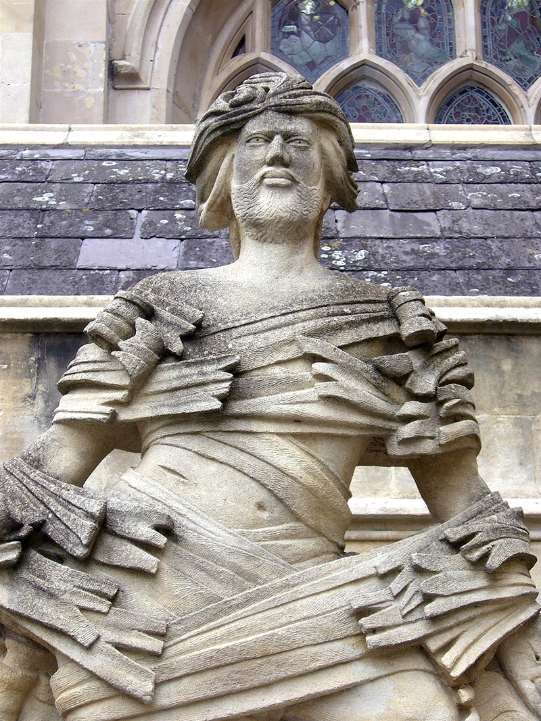 Jesus Arising

Abbey of Bath Bath, England
You show me the path of life. In your presence there is fullness of joy…
Psalm 16:11a
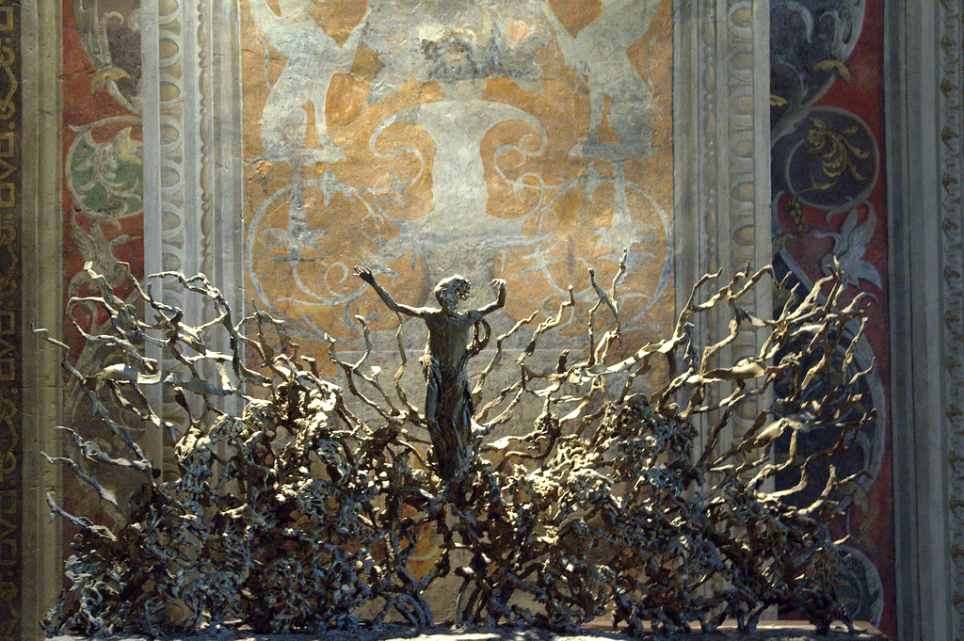 Resurrection  -- Perical Fazzini, Vatican Museum, Vatican City
Although you have not seen him, you love him…
1 Peter 1:8
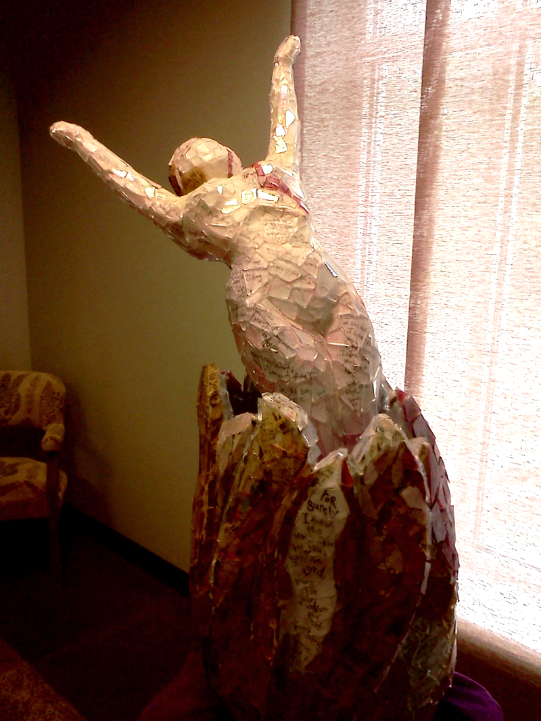 Beloved

Linda Crossan
Second Presbyterian Church
Nashville, TN
When it was evening on that day, the first day of the week, … Jesus came and stood among them and said, "Peace be with you."
John 20:19ac
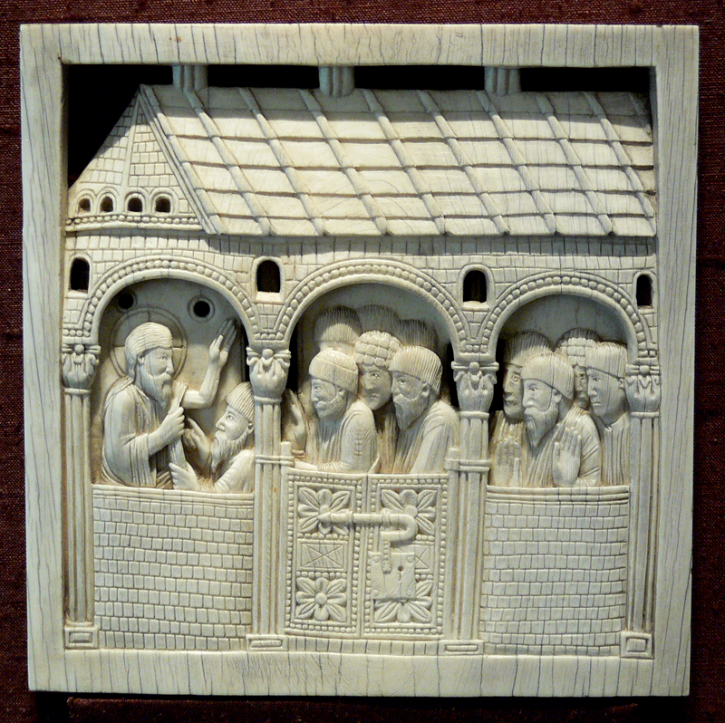 Christ Appearing to His Disciples

Bavarian National Museum
Munich, Germany
… he breathed on them and said to them, "Receive the Holy Spirit.”
John 20:22b
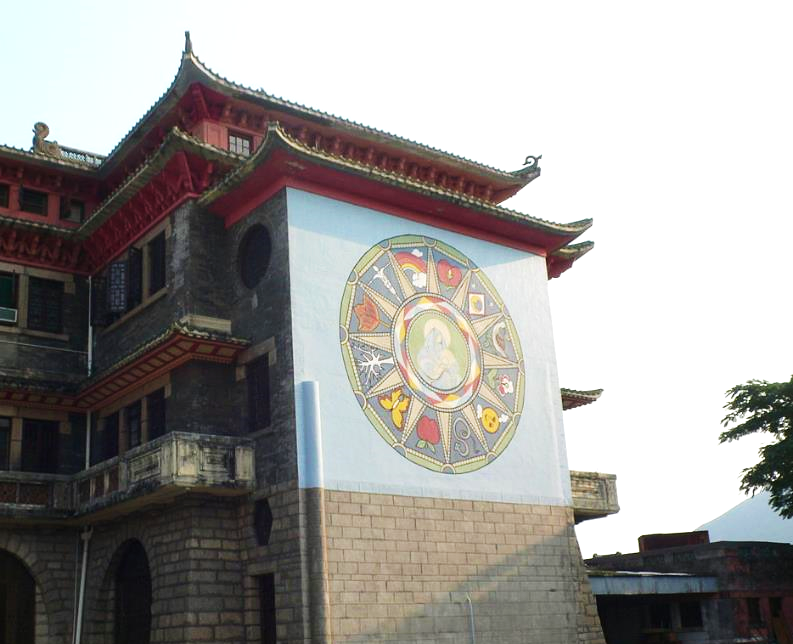 Holy Spirit Seminary  --  Hong Kong, China
But Thomas…was not with them when Jesus came. So the other disciples told him, "We have seen the Lord."
John 20:24ac, 25a
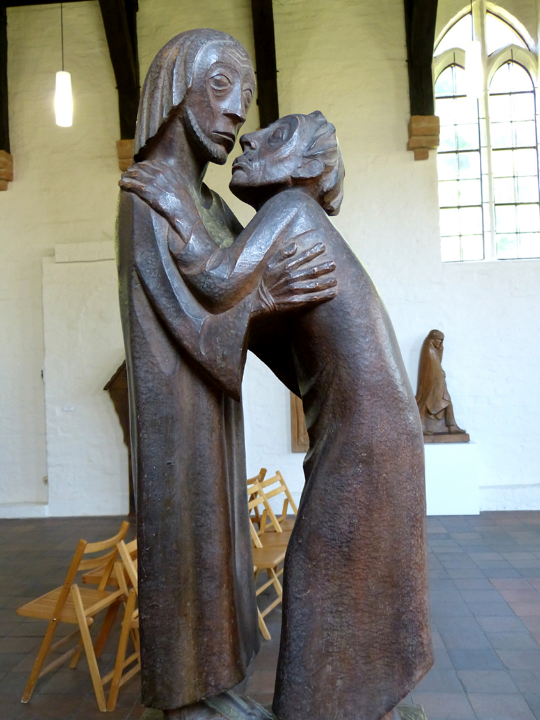 Reunion

Ernst Barlach
St. Gertrude’s Chapel
Gustrow, Germany
But he said to them, "Unless I see the mark of the nails in his hands, and put my finger in the mark of the nails and my hand in his side, I will not believe."
John 20:25b
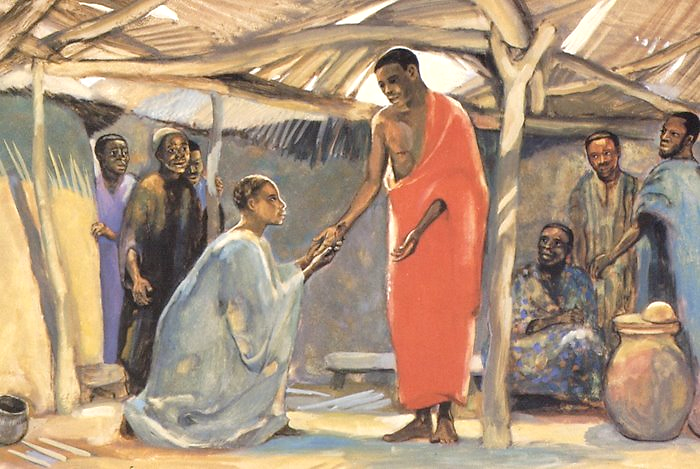 Christ with Thomas  -- JESUS MAFA, Cameroon
A week later his disciples were again in the house, and Thomas was with them … Jesus came and stood among them and said, "Peace be with you."
John 20:26ac
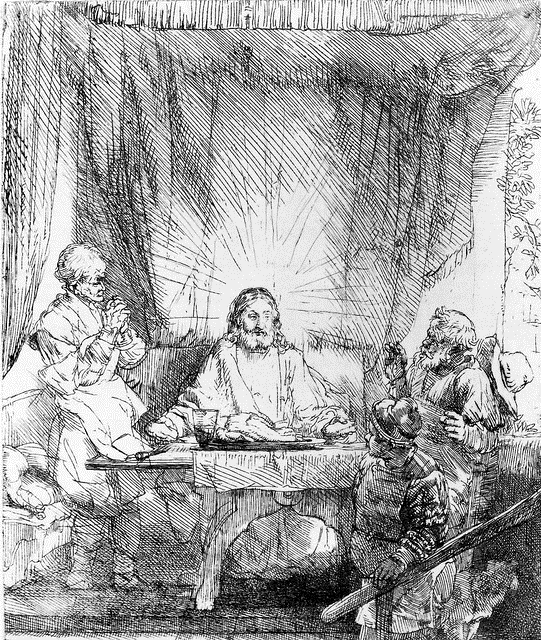 Supper at Emmaus

Rembrandt, etching
Then he said to Thomas, "Put your finger here and see my hands. Reach out your hand and put it in my side.
John 20:27
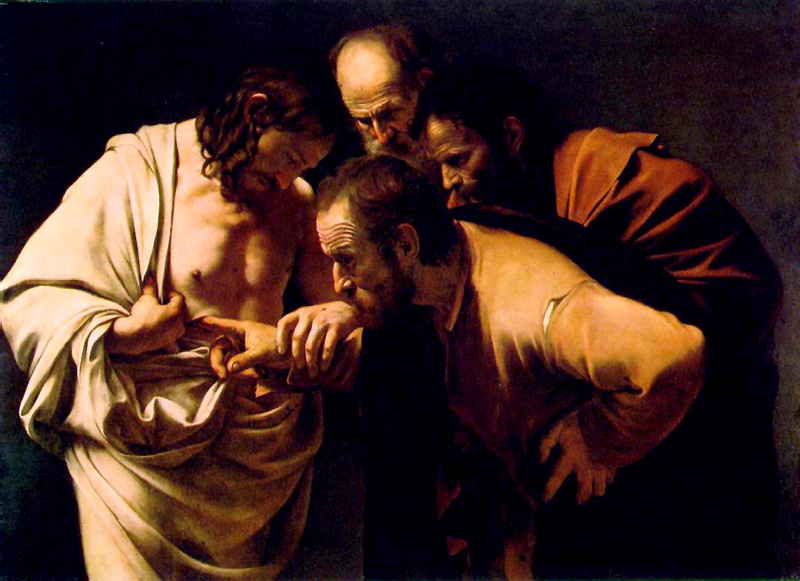 The Incredulity of Thomas  --  Caravaggio, Sanssouci, Potsdam, Germany
Thomas answered him, "My Lord and my God!"
John 20:28
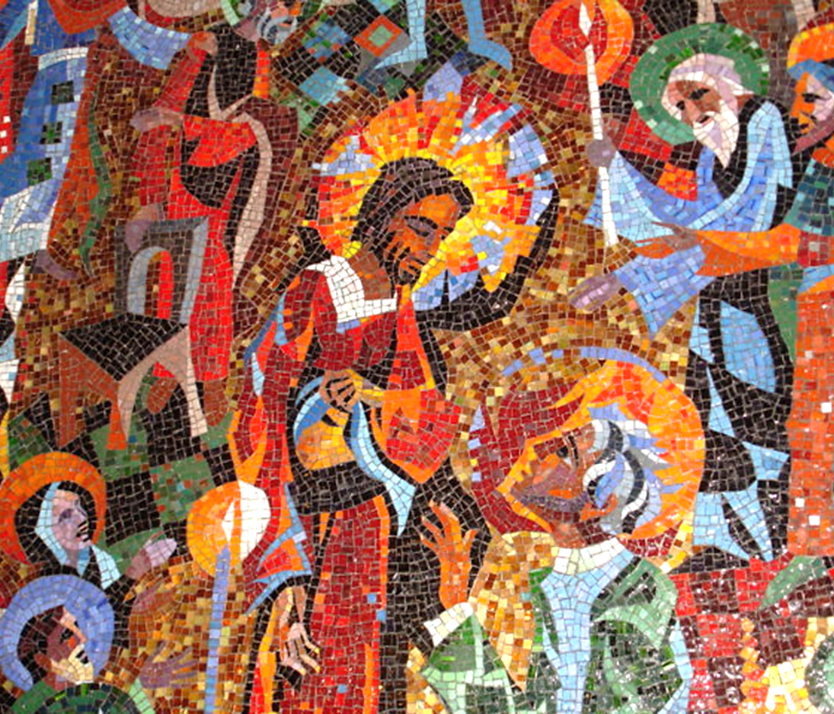 Christ with Thomas 

  Rowan and Irene LeCompte, Washington Cathedral, DC
Credits
New Revised Standard Version Bible, copyright 1989, Division of Christian Education of the National Council of the Churches of Christ in the United States of America. Used by permission. All rights reserved.
http://www.flickr.com/photos/joshuawillis/195548819/
https://www.flickr.com/photos/michalo/4474442716
http://diglib.library.vanderbilt.edu/act-imagelink.pl?RC=55303
http://commons.wikimedia.org/wiki/File:Elfenbein_Christus_erscheint_seinen_J%C3%BCngern_BNM.jpg
https://commons.wikimedia.org/wiki/File:Holy_Spirit_Seminary.JPG
https://commons.wikimedia.org/wiki/File:G%C3%BCstrow_Gertrudenkapelle_-_Barlachsammlung_Wiedersehen_1.jpg
https://www.flickr.com/photos/jimforest/4562776090/
http://commons.wikimedia.org/wiki/File:The_Incredulity_of_Saint_Thomas_by_Caravaggio.jpg
http://www.flickr.com/photos/maryannsolari/5119341372/
http://diglib.library.vanderbilt.edu/act-imagelink.pl?RC=48302
Additional descriptions can be found at the Art in the Christian Tradition image library, a service of the Vanderbilt Divinity Library, http://diglib.library.vanderbilt.edu/.  All images available via Creative Commons 3.0 License.